OCTUBRE 2019 
RETAIL
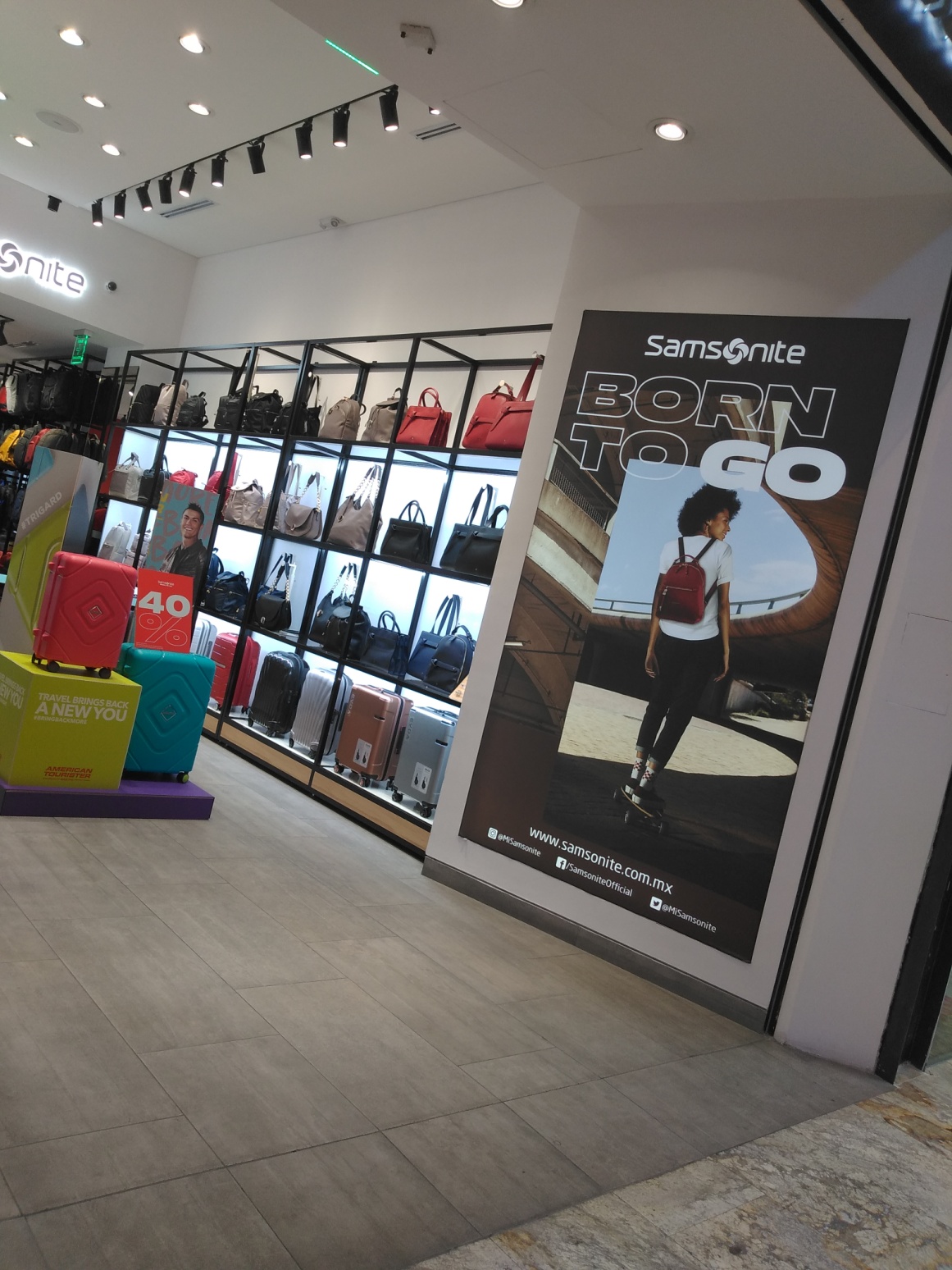 MEJOR VISUAL DEL MES: 
SATELITE

EMBAJADOR DE VISUAL: 
BRENDA PAOLA  BEDOLLA ORTEGA
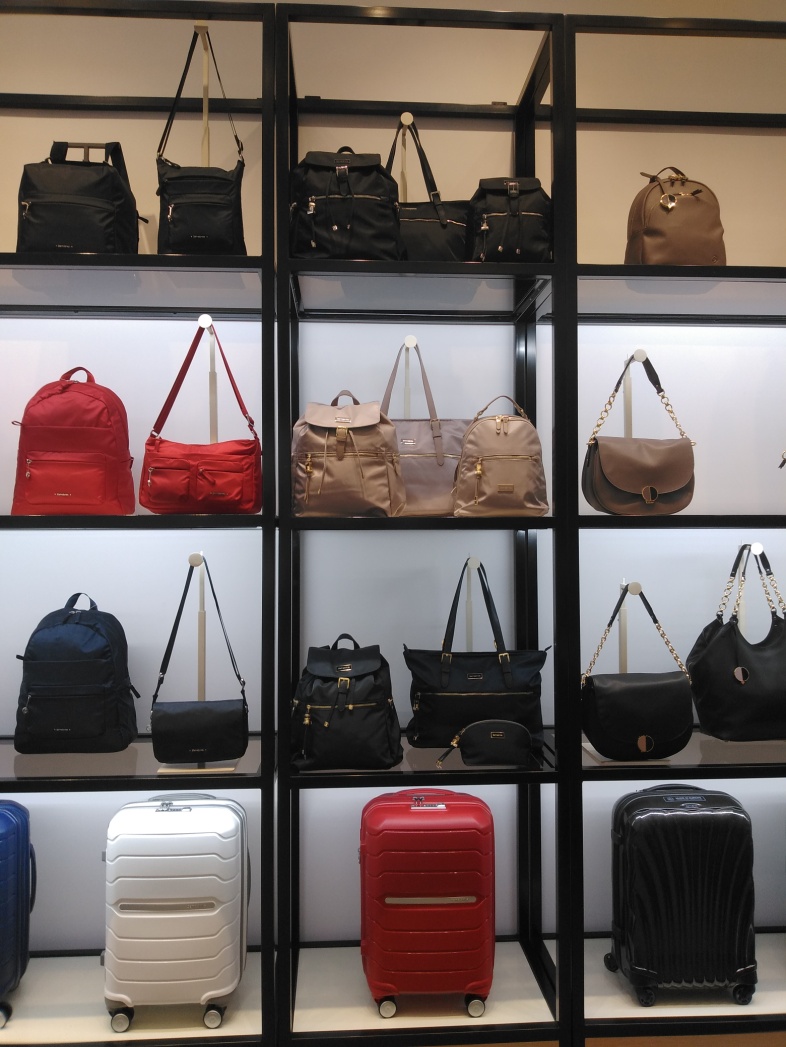 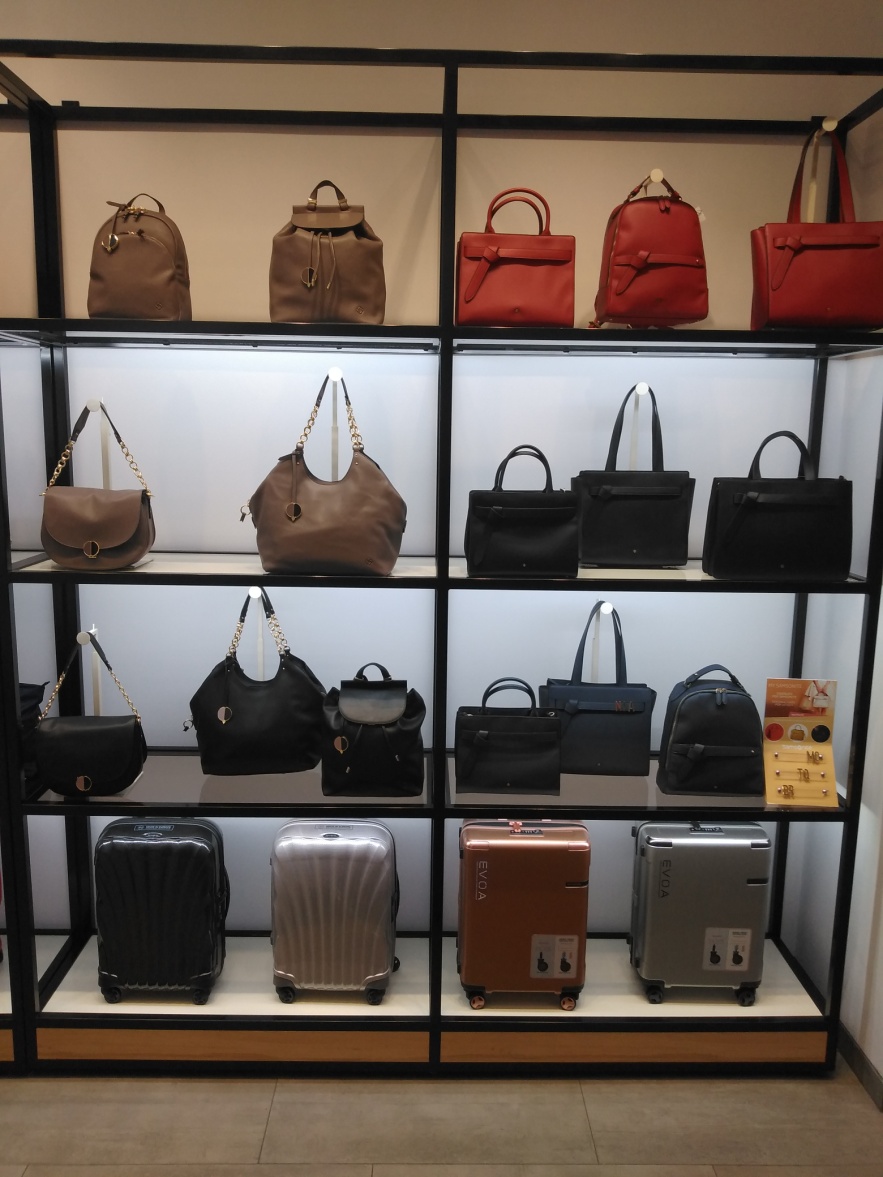 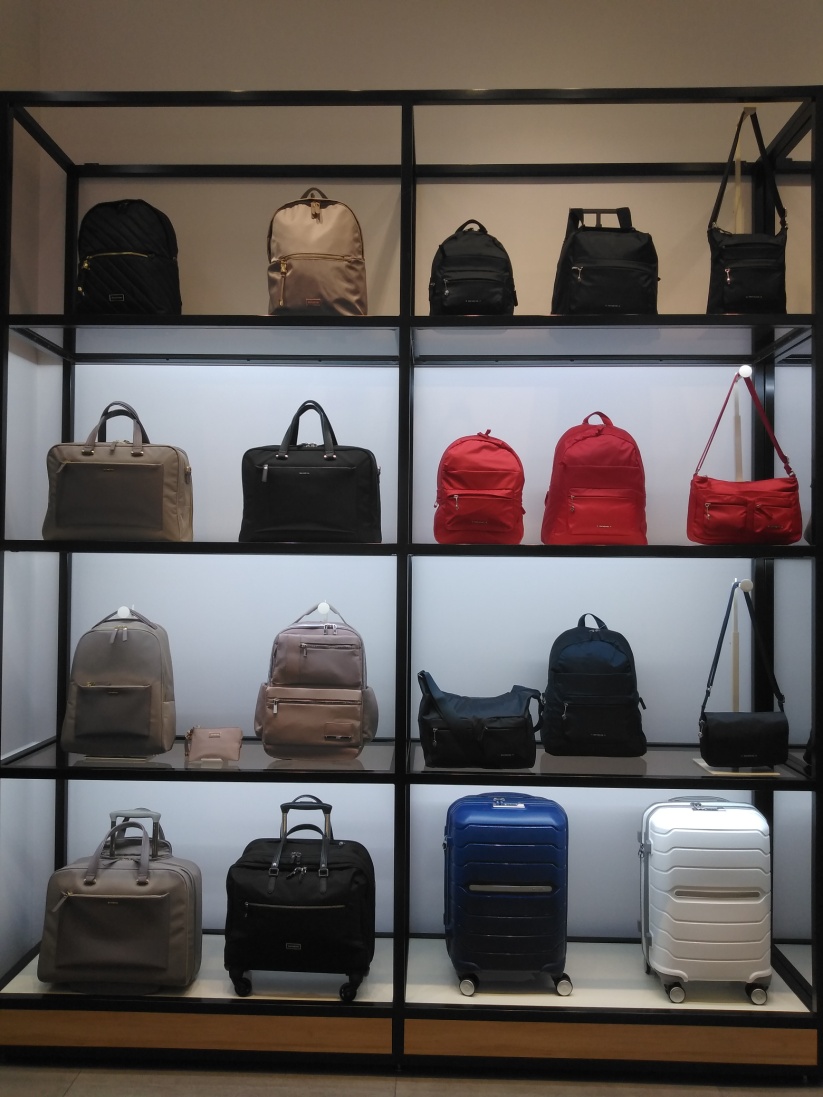 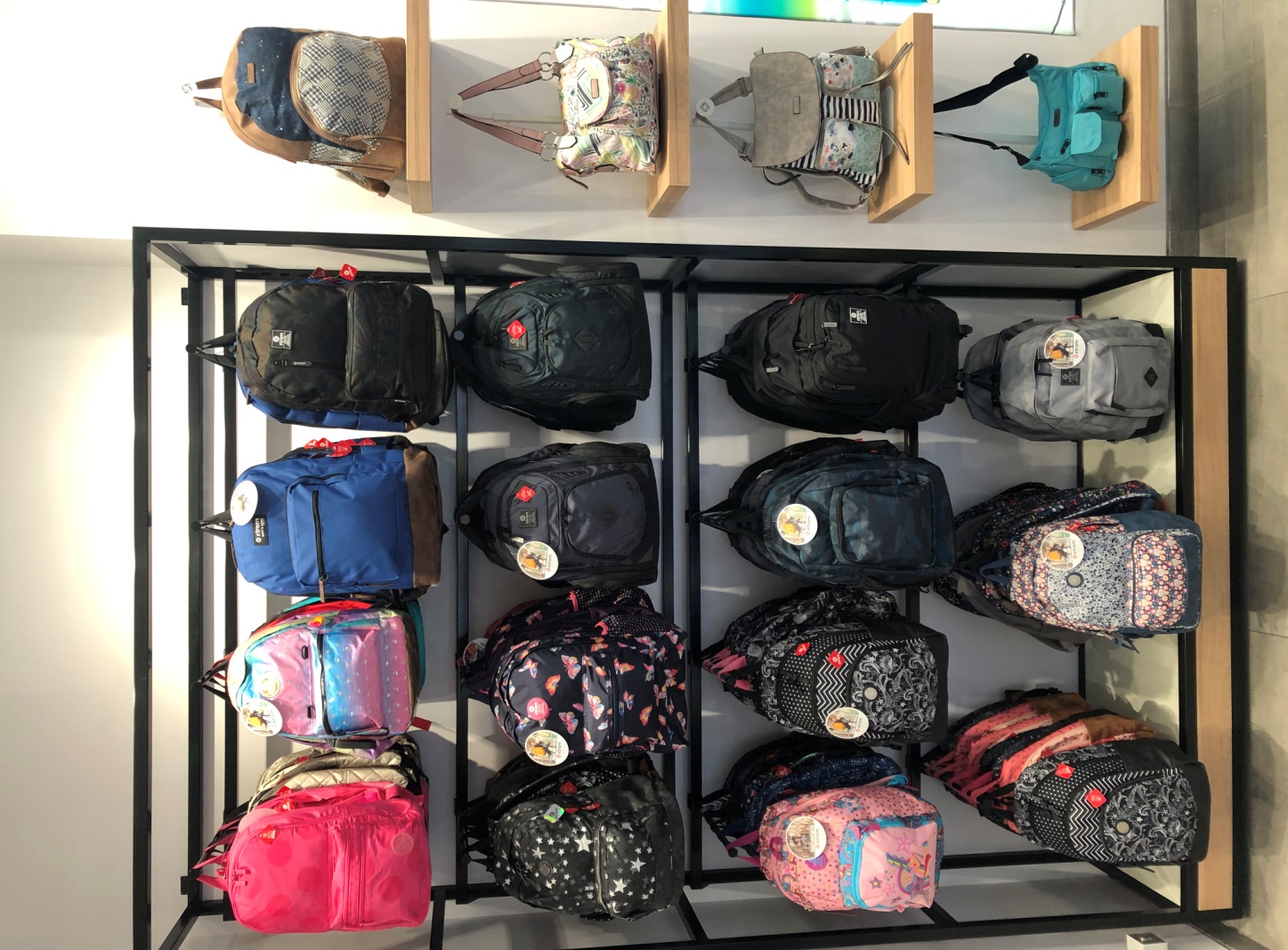 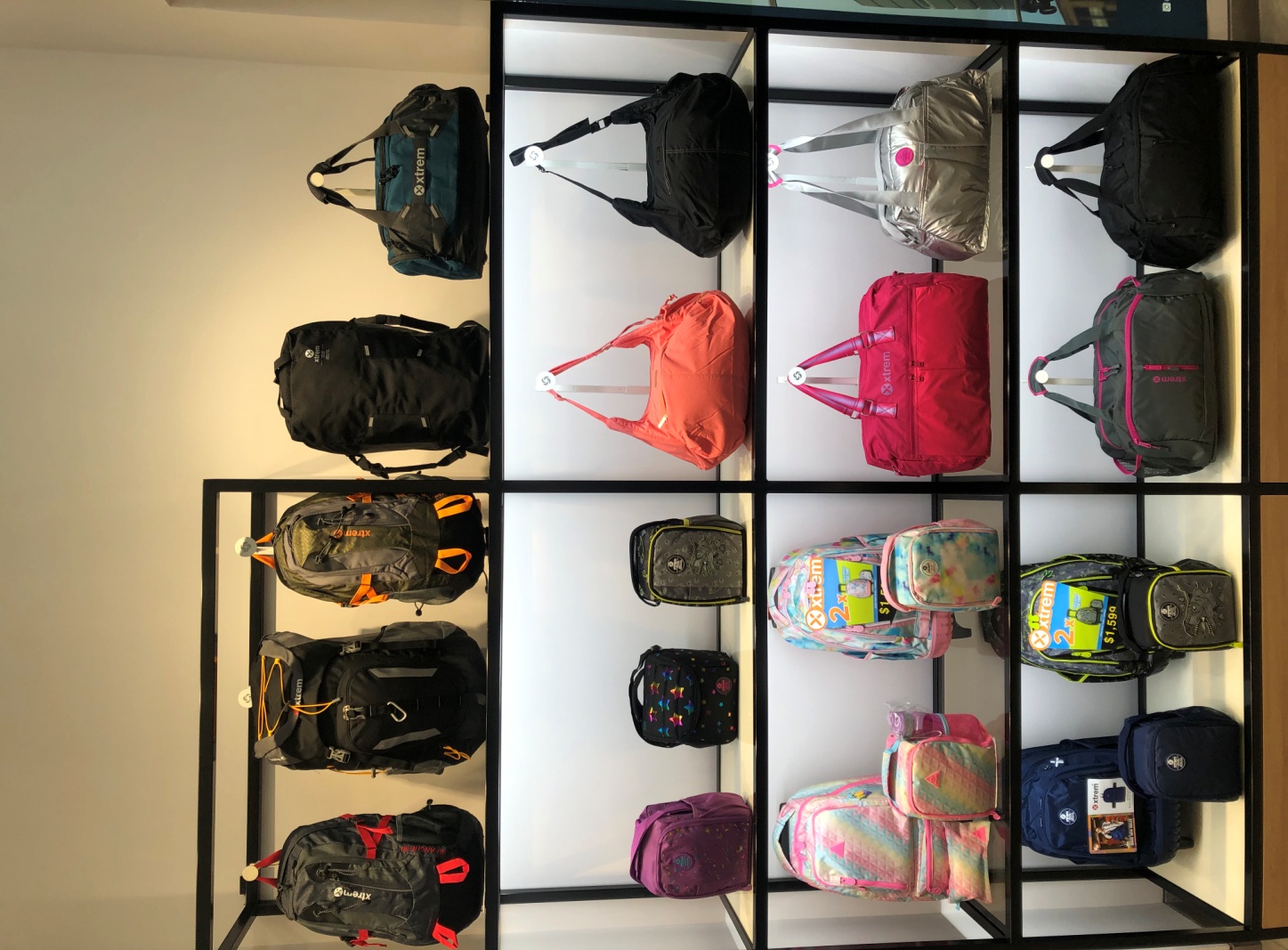 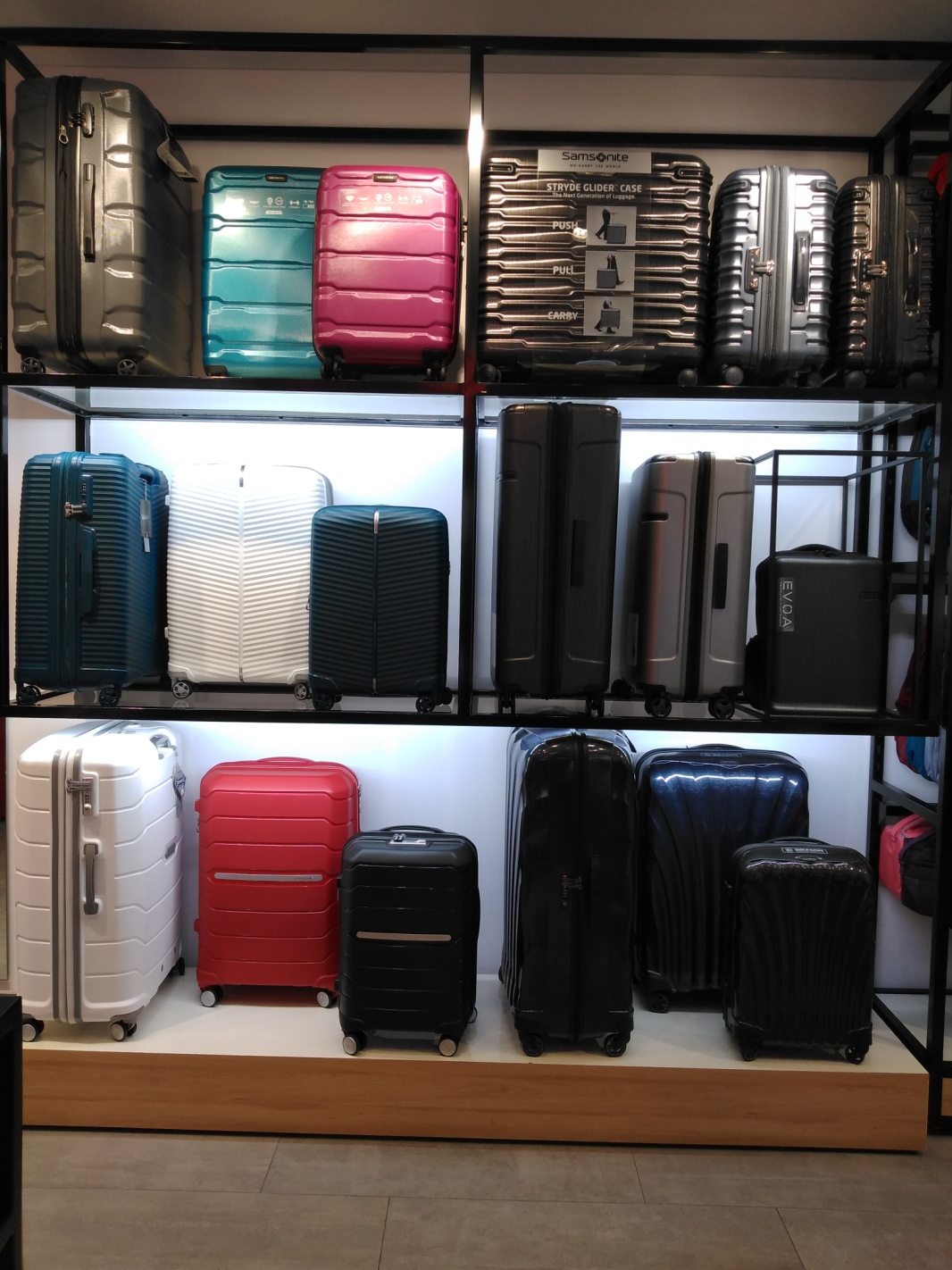 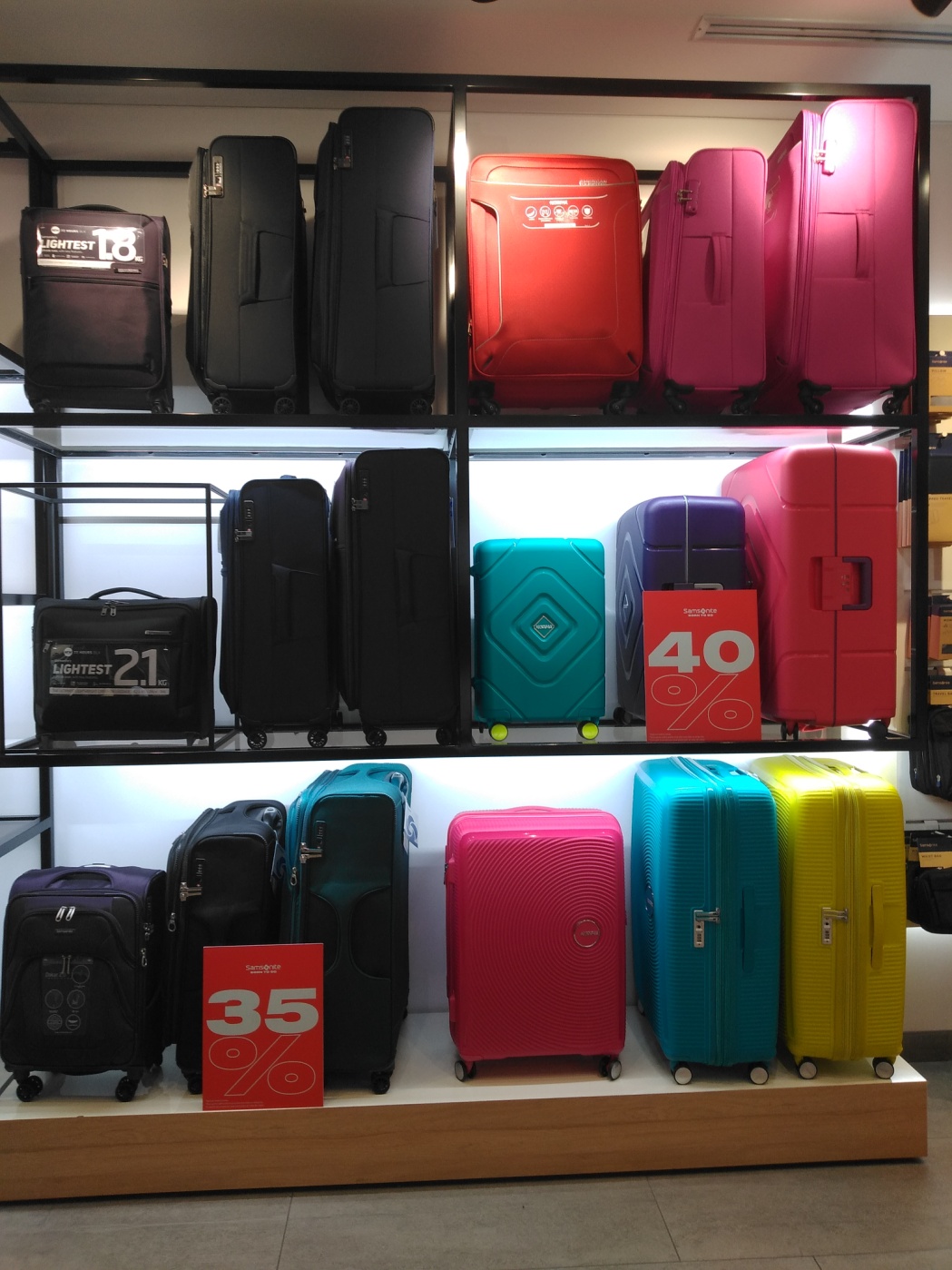 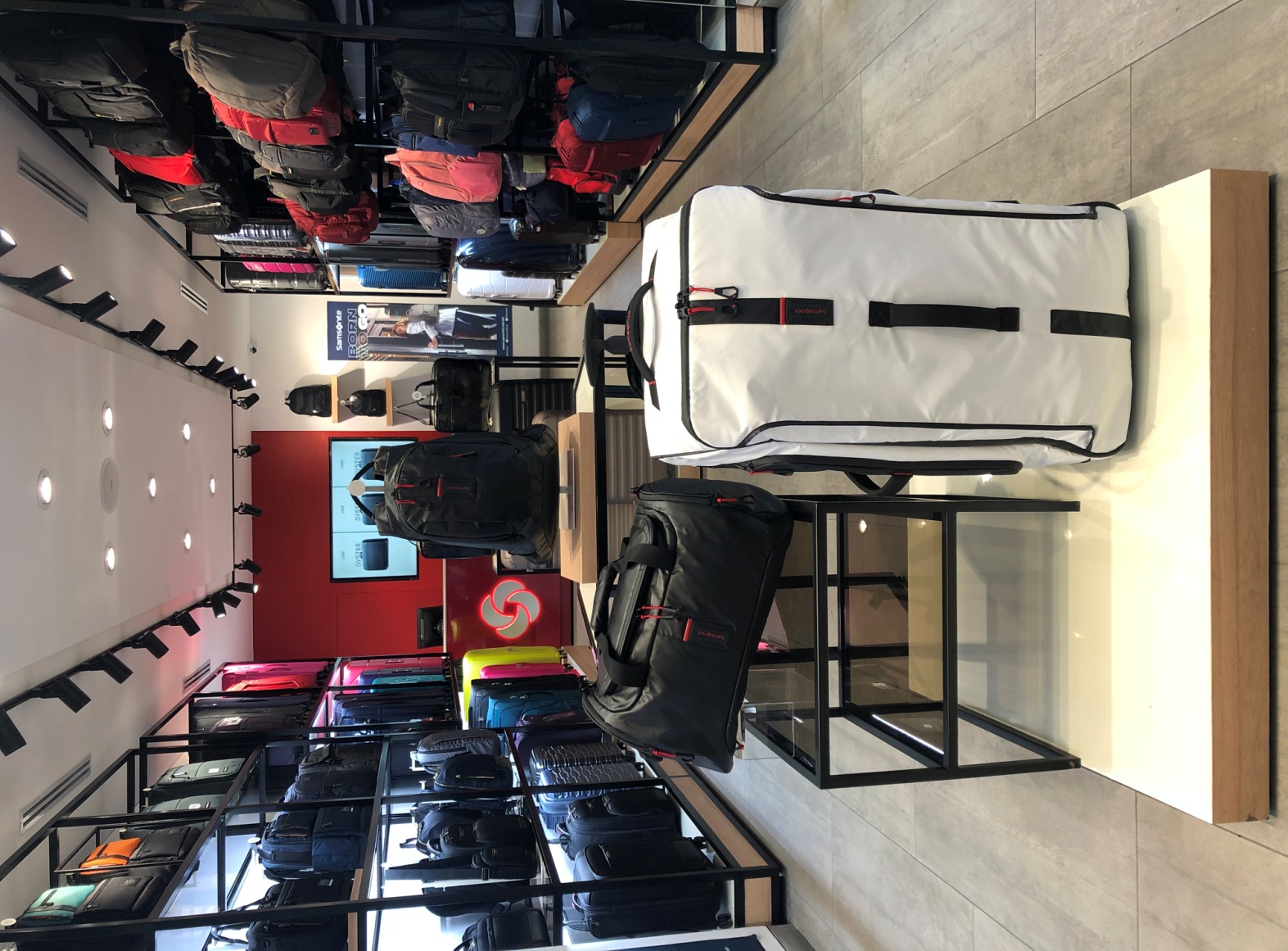 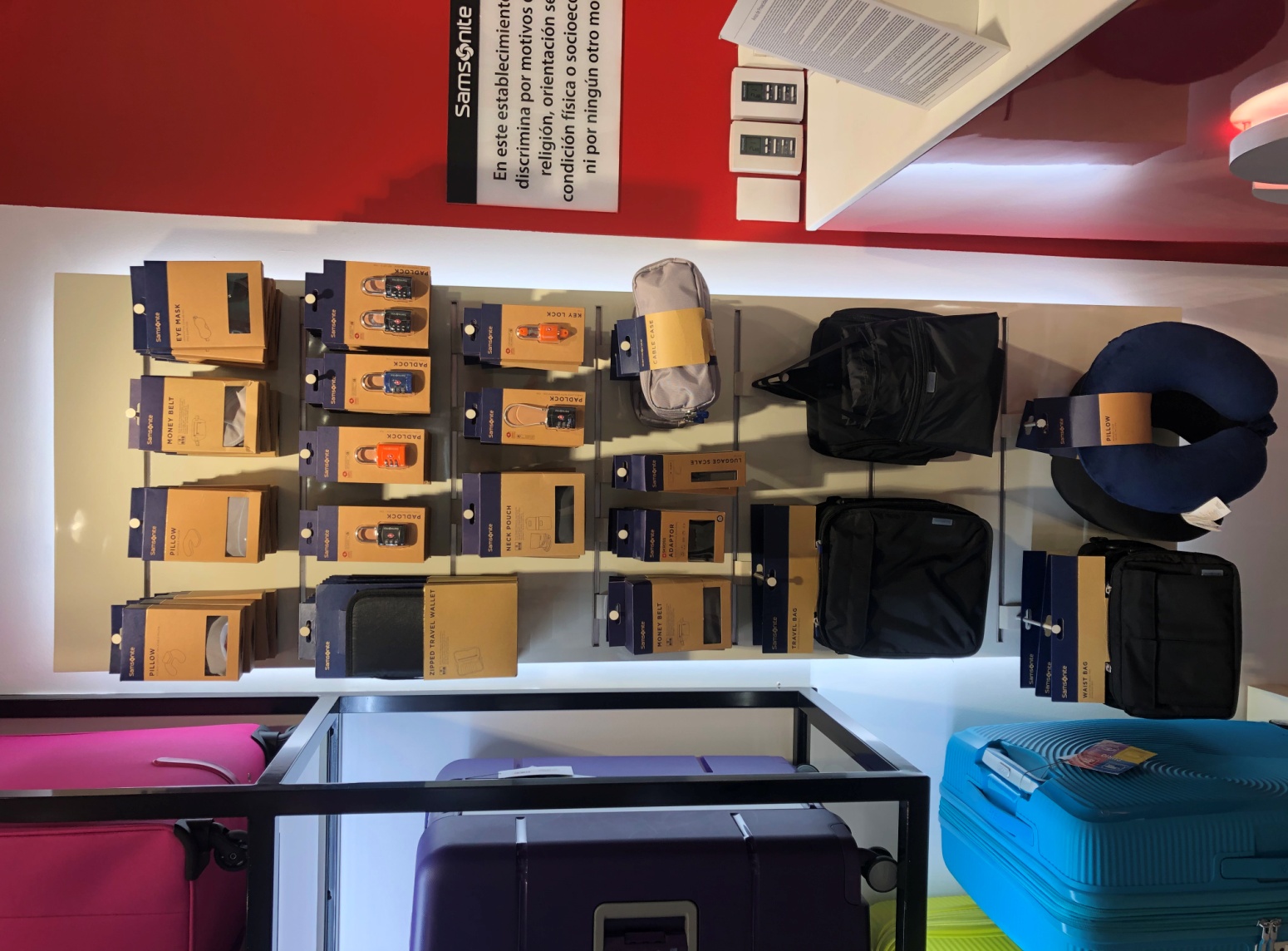 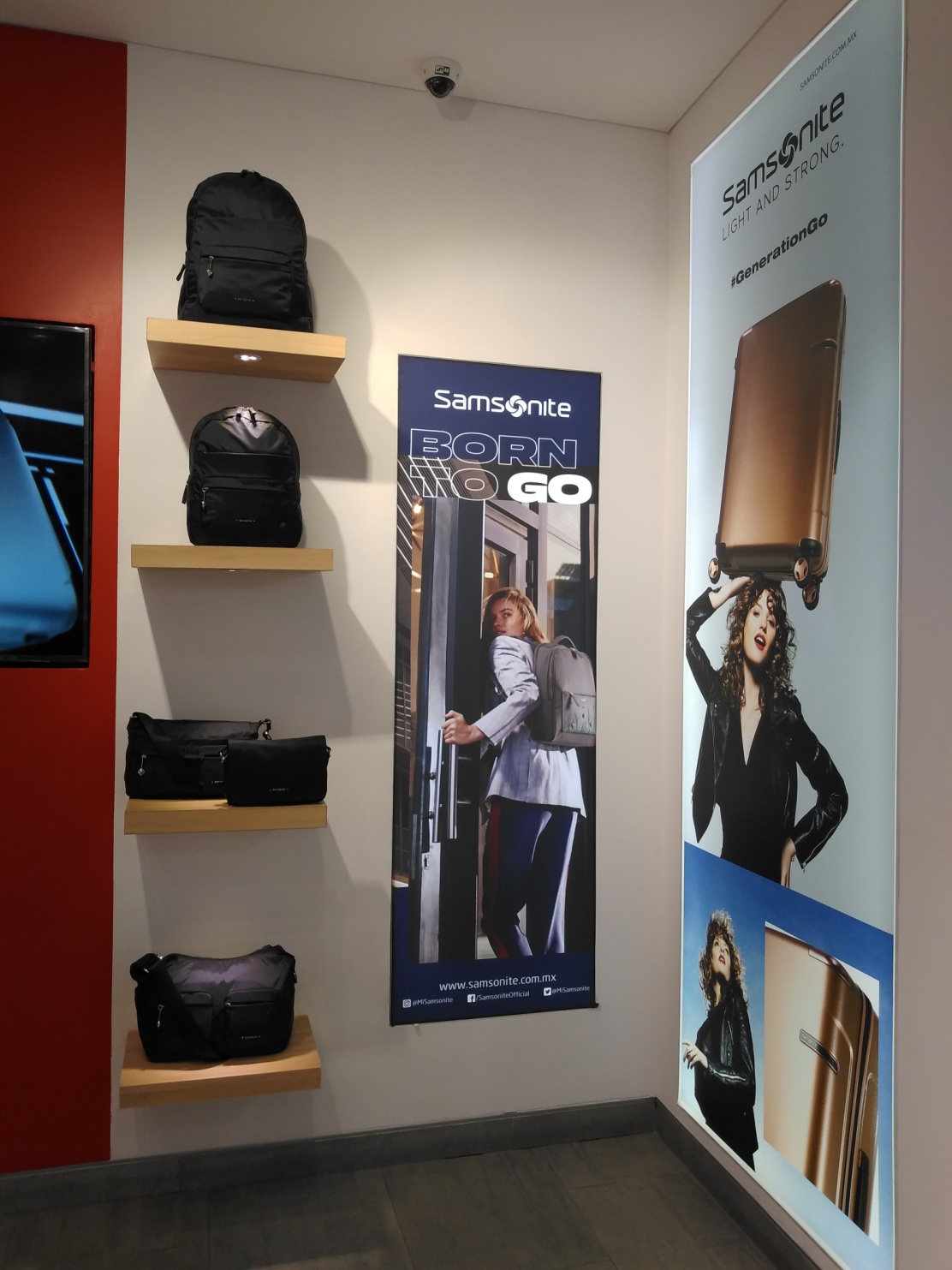 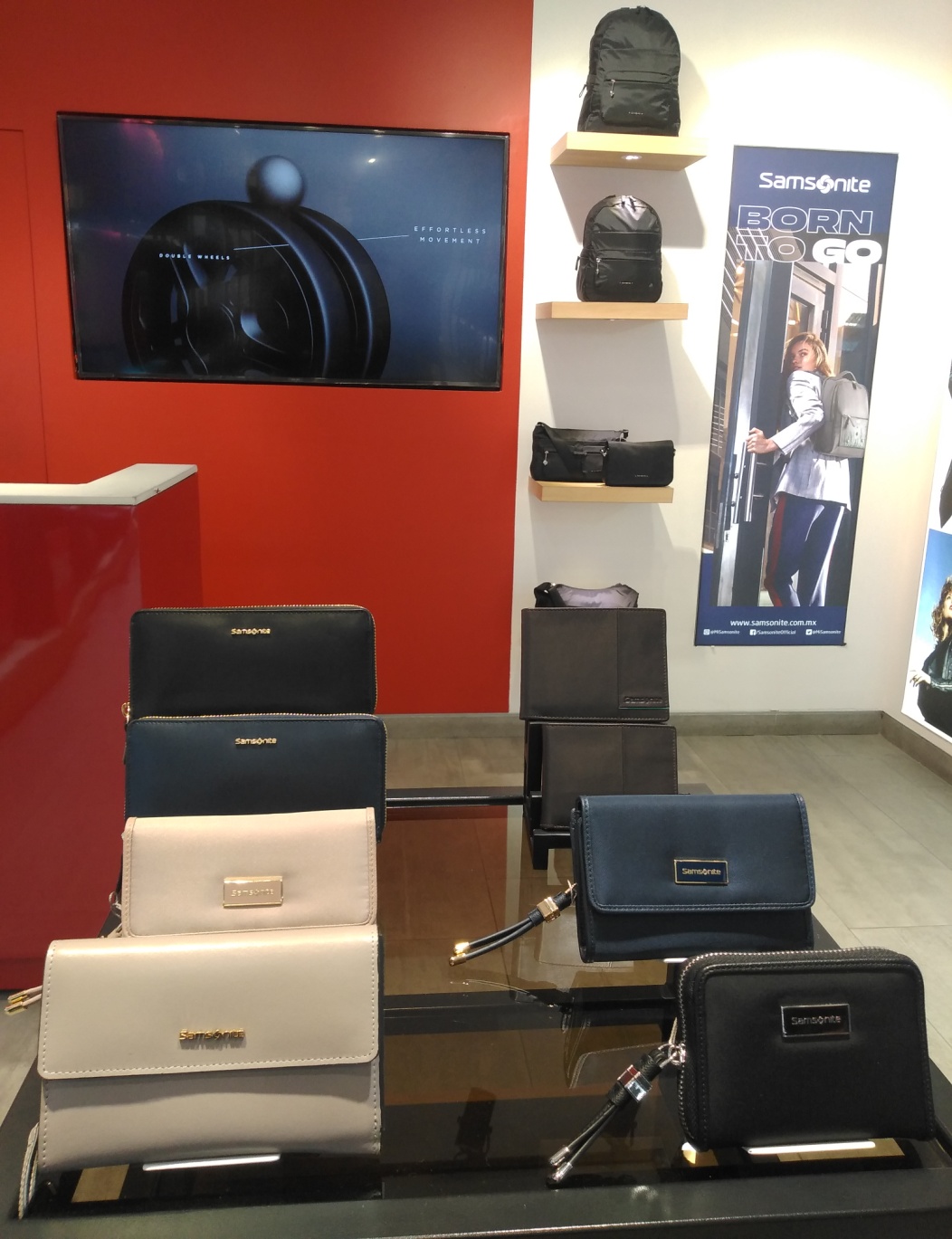 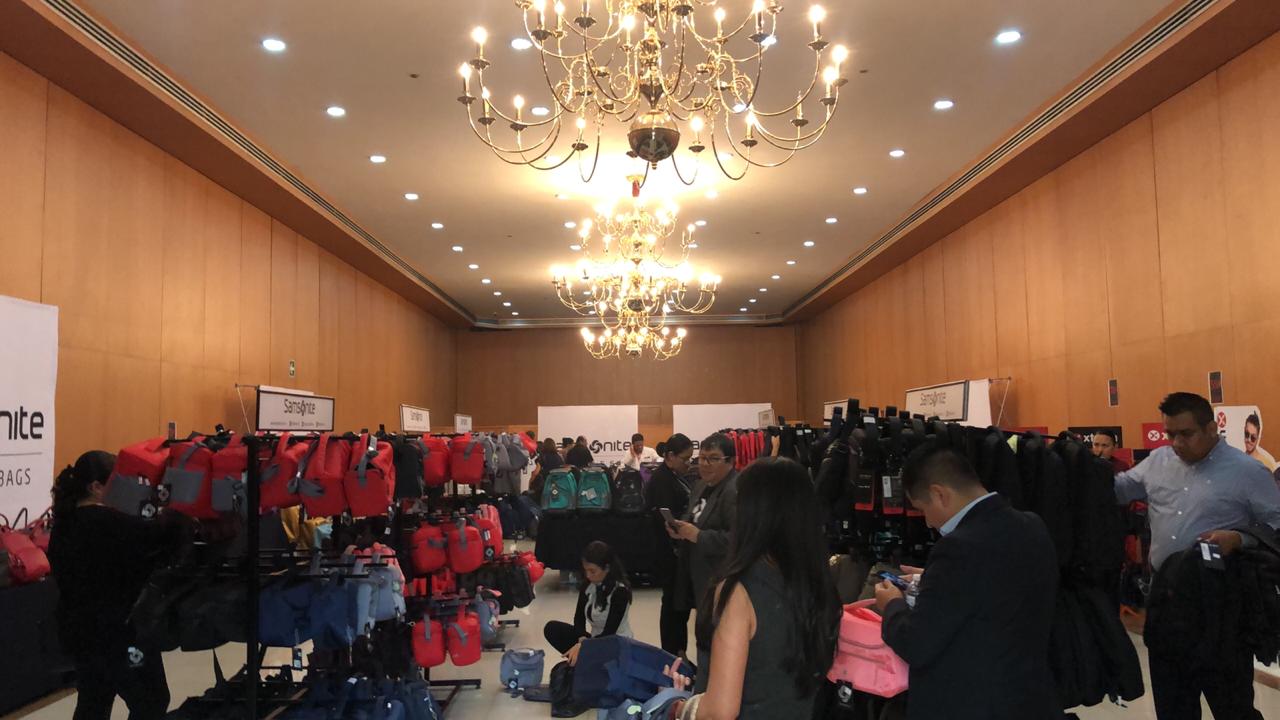 VENTA ESPECIAL  SALÓN 
LOS CANDILES
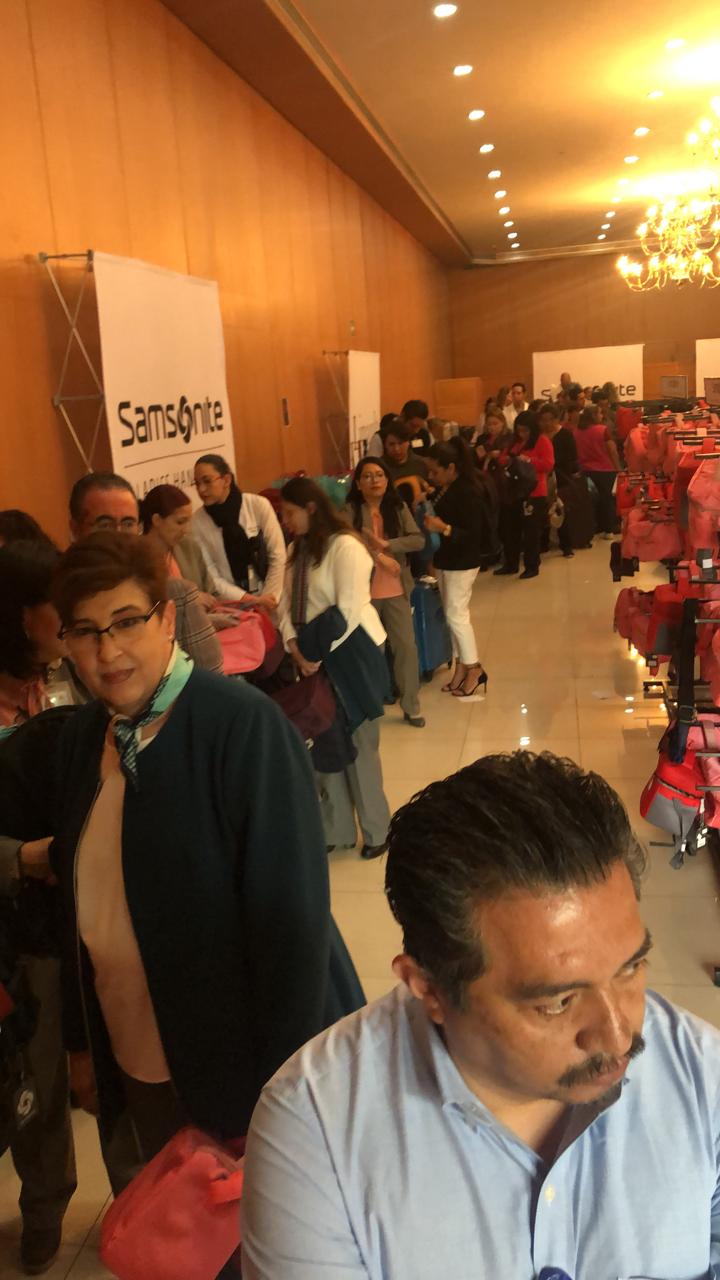 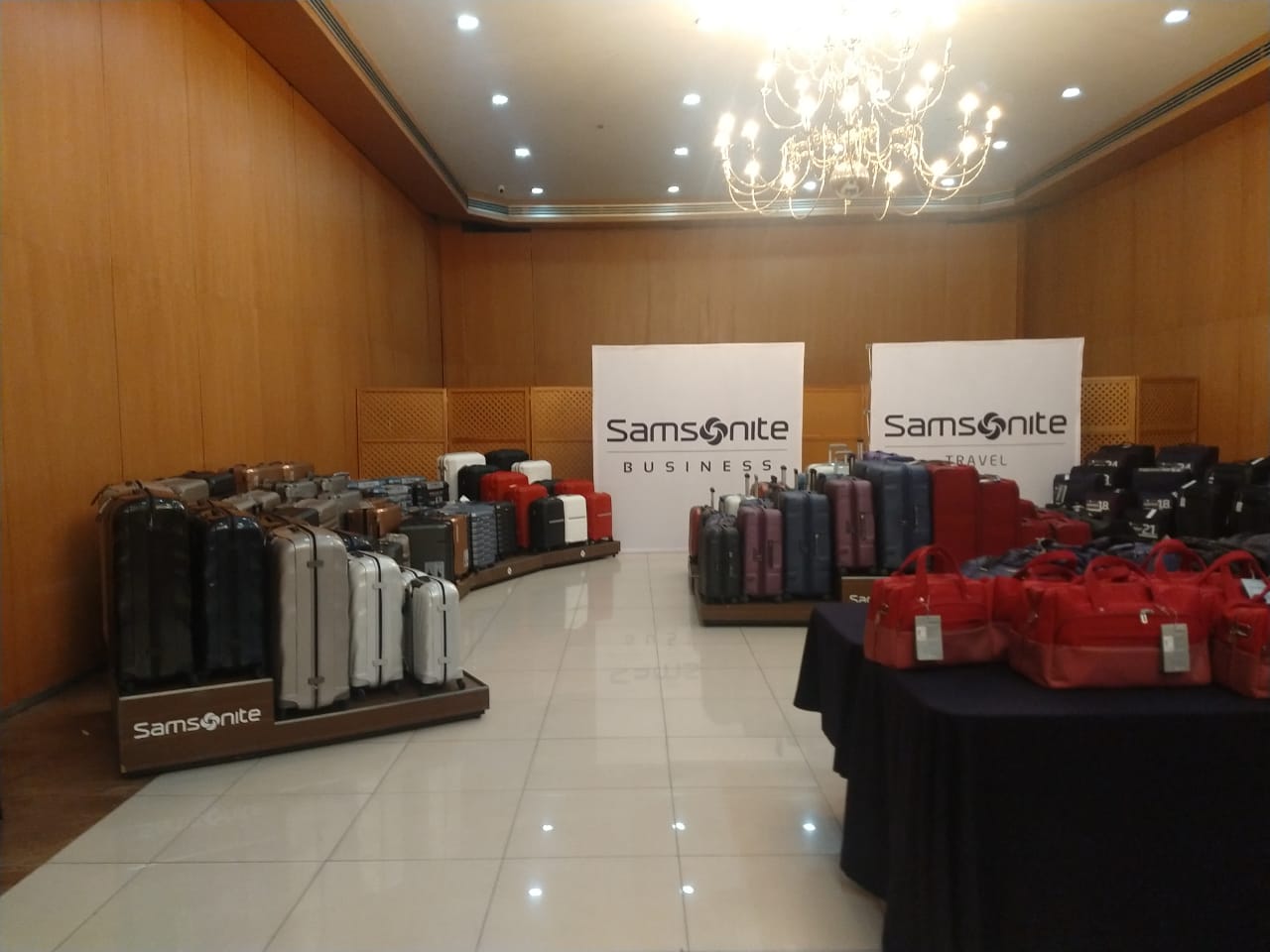 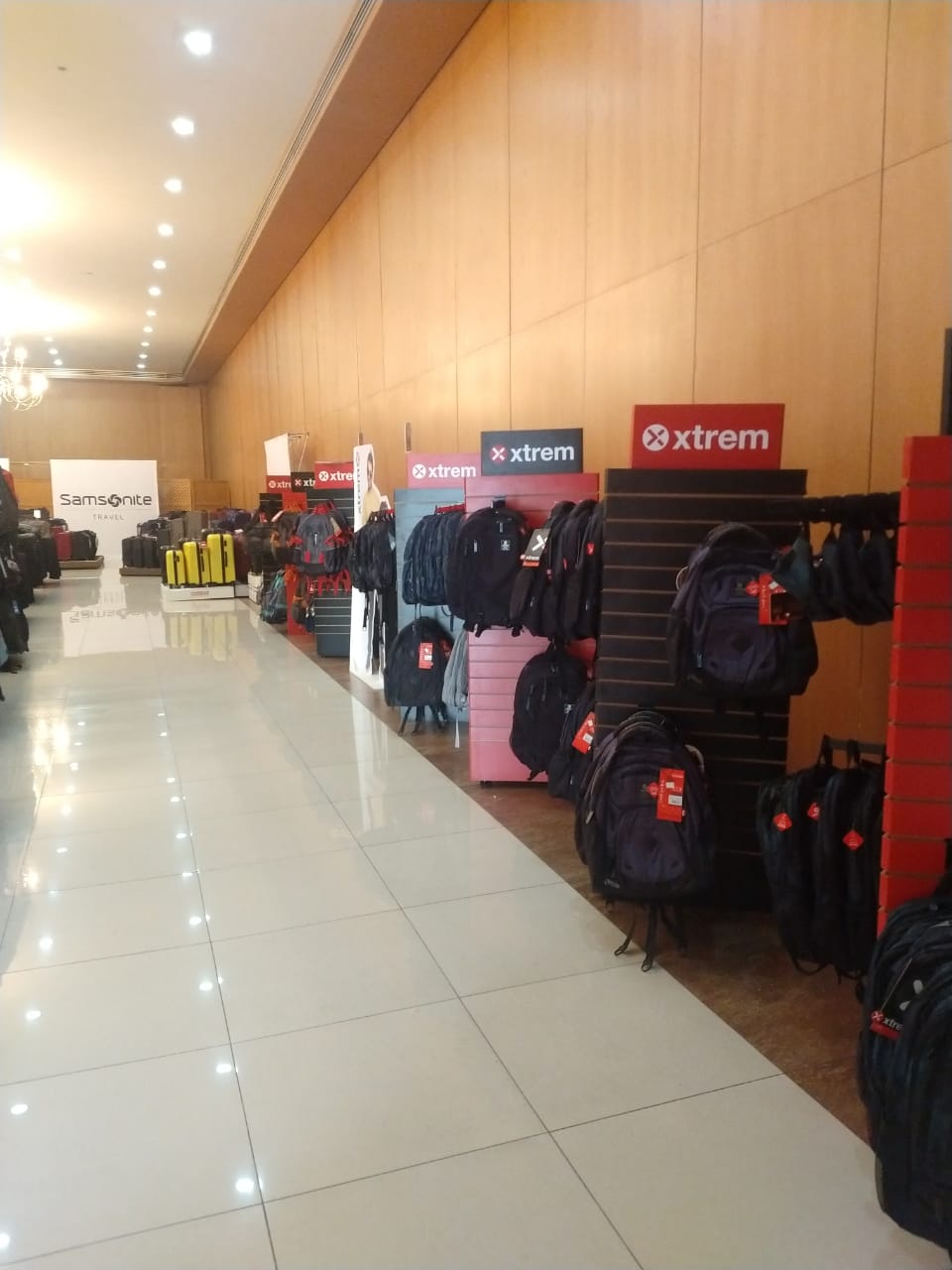 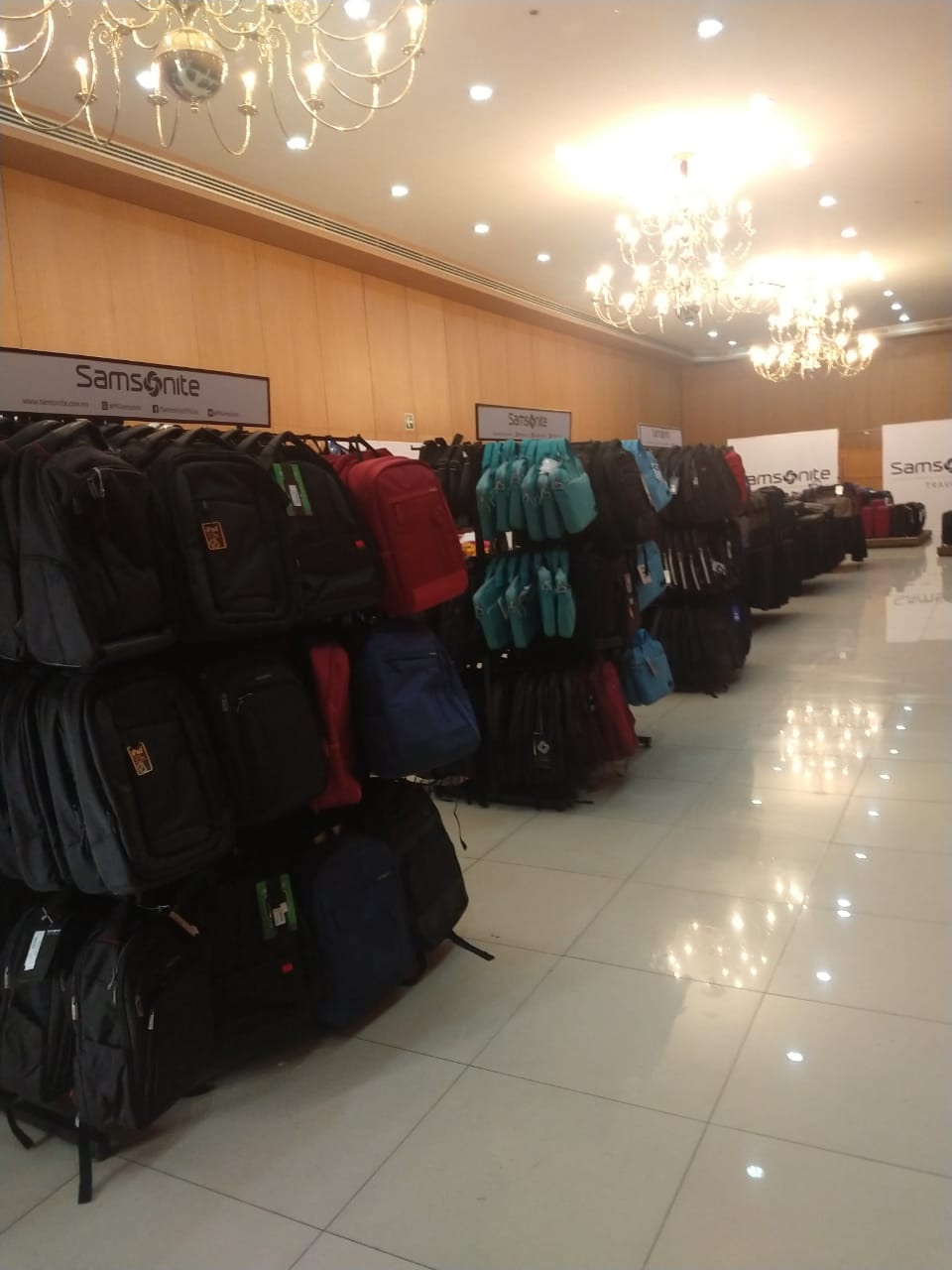 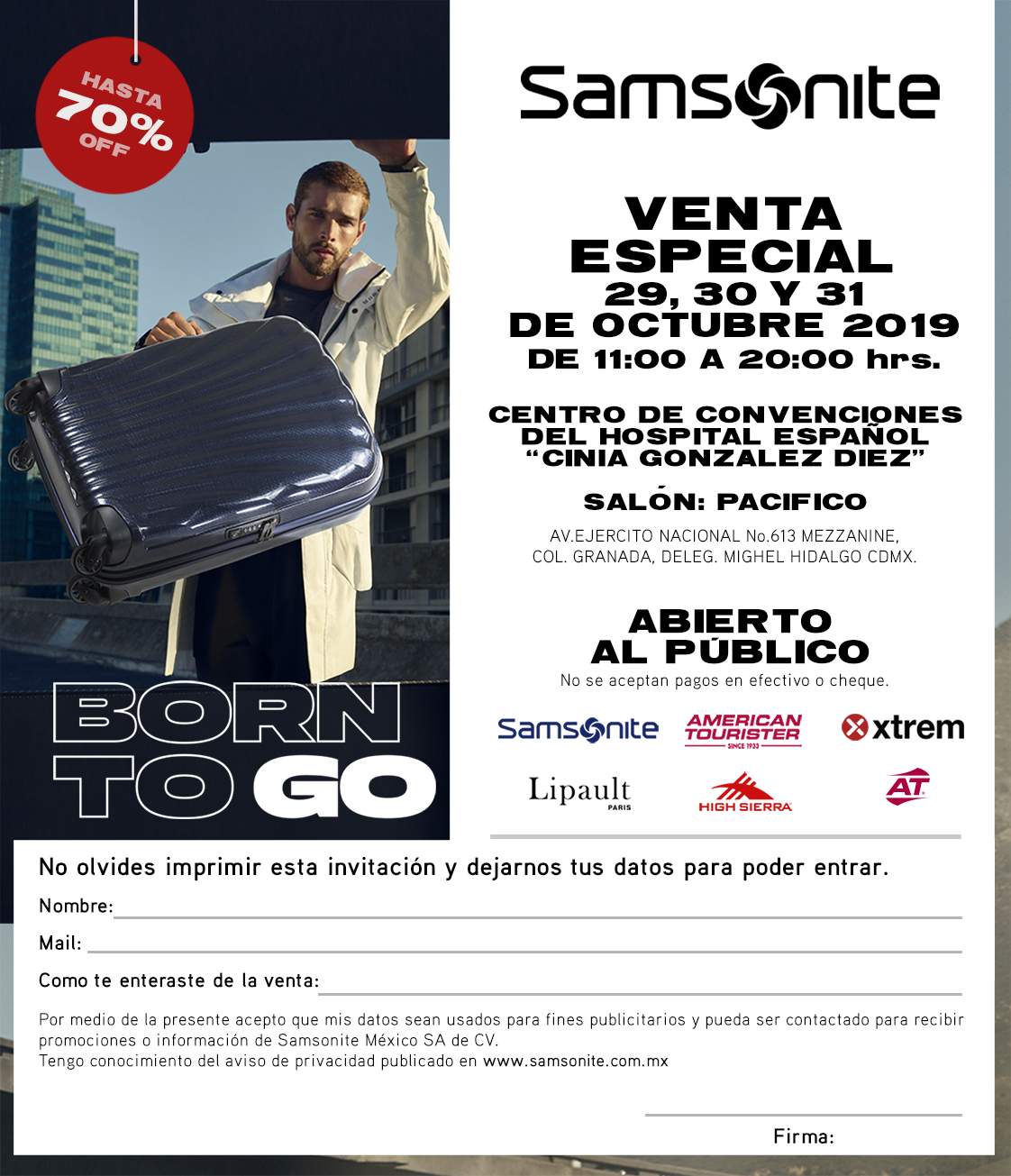 GANADOR  DINAMICA REFERIDOS SAMSONITE.


Nombre: Ricardo Marin



Área: Tesorería
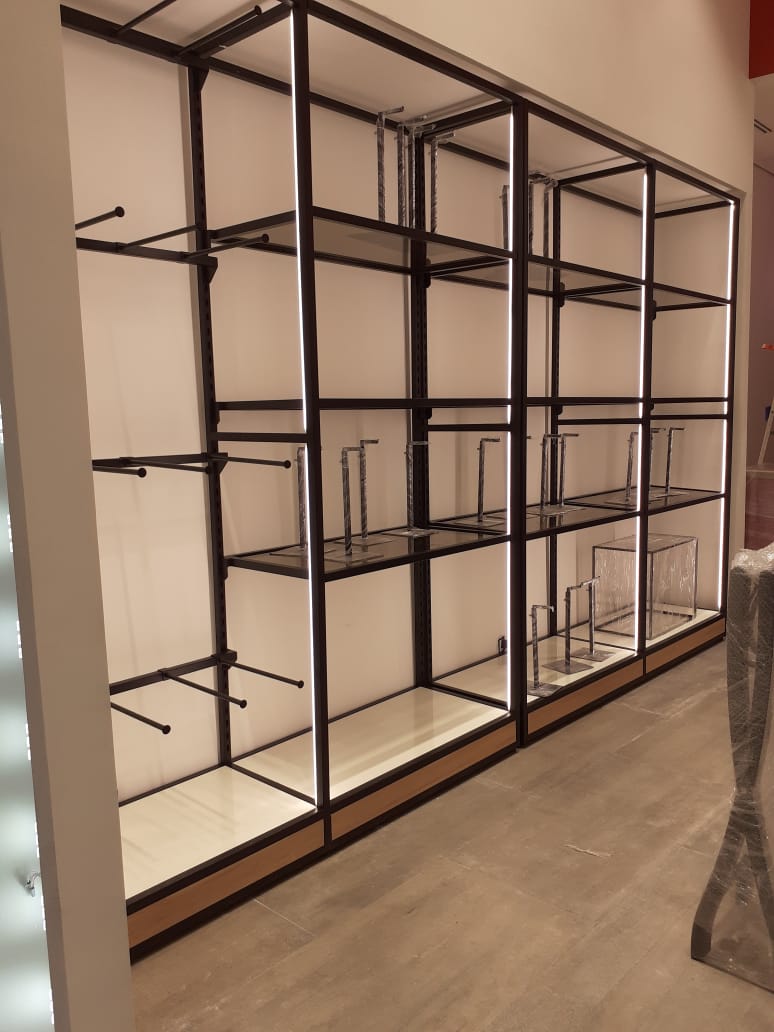 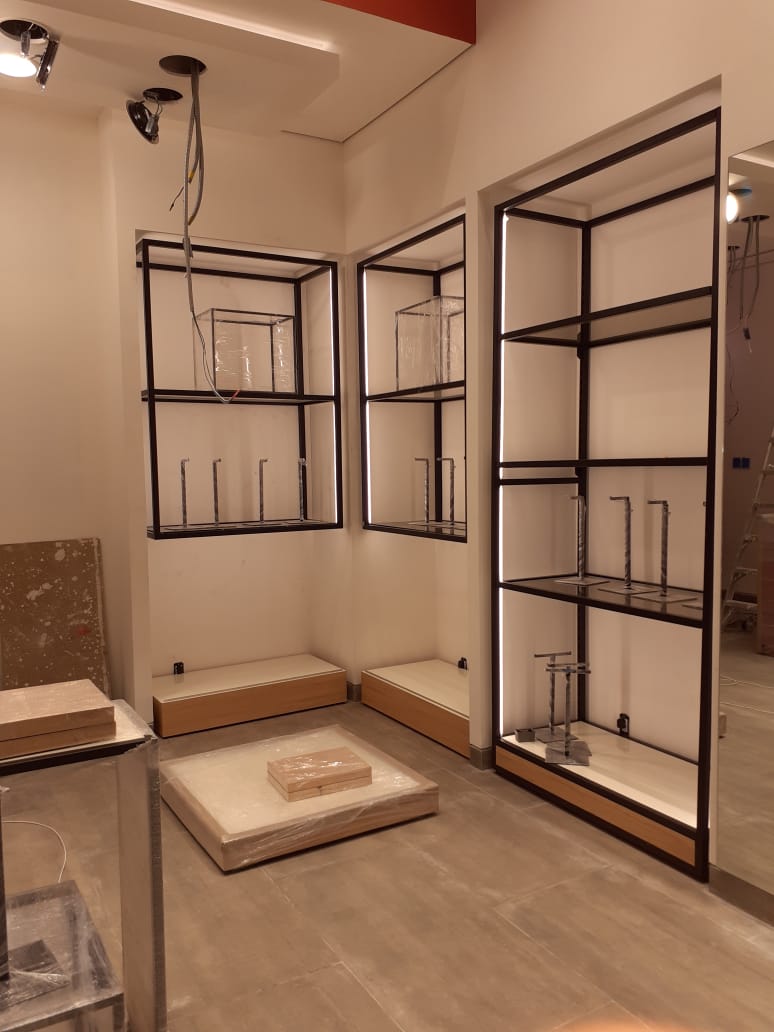 APERTURA  30  DE NOVIEMBRE: CANCUN LA ISLA

Formato: Multimarca
Tienda de  81 m2 

Ubicada: Centro comercial La Isla Cancún,
Lote de terreno 18-10 y 18-11, de la manzana 52, Sección “A” Local PB-26. de la Zona Turística de la Ciudad de Cancún, C.P. 77500. Quintana Roo.
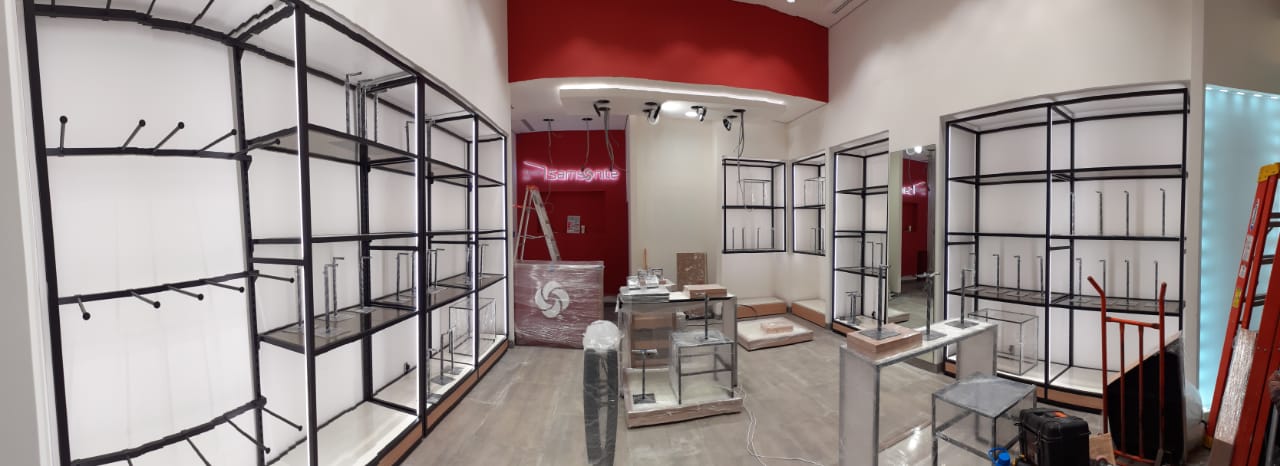